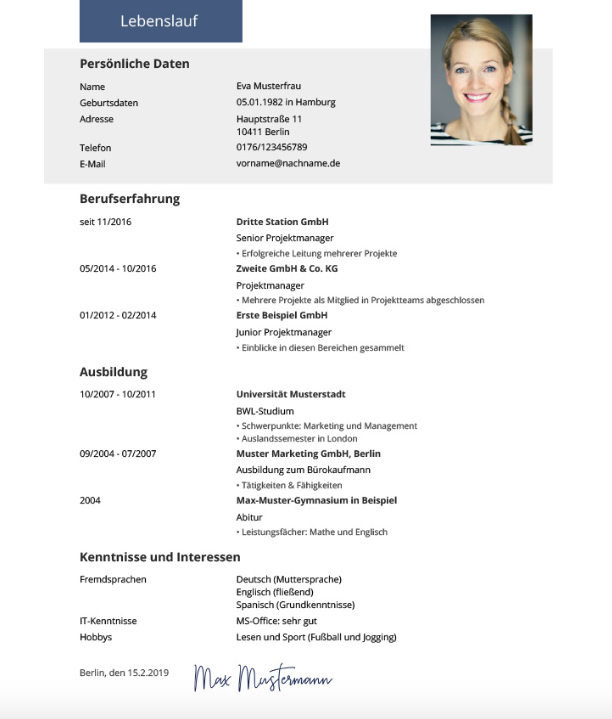 А чи відомо тобі як пишеться автобіографія за сучасними вимогами?
Які є види ділових листів?
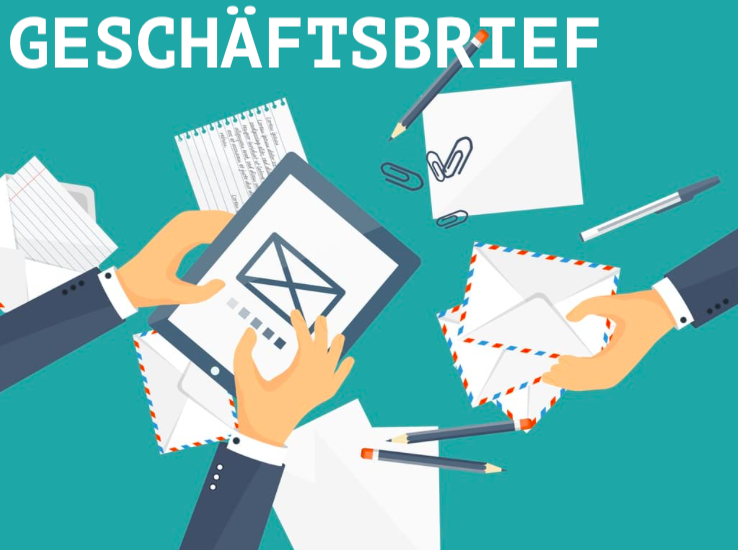 У чому секрет успішної співбесіди?
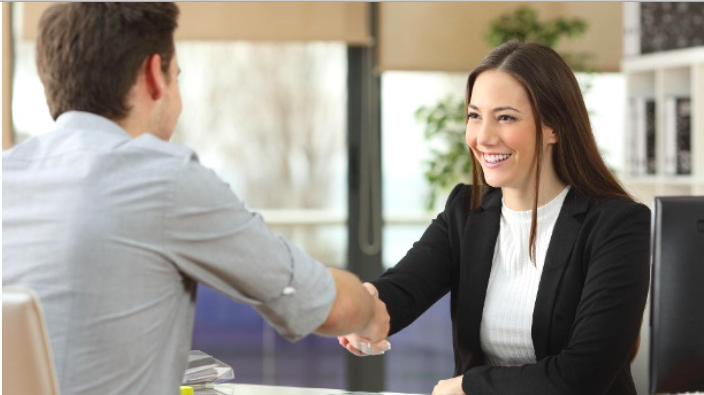 Можливо ти знаєш, які 5 важливих етапів вона включає ?
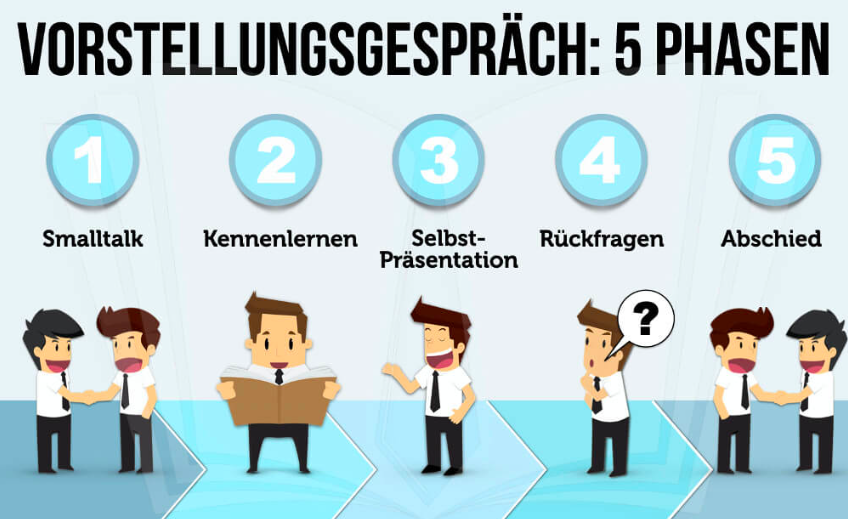 Кафедра німецької мови
Ділованімецька мова
5/7 семестр – екзамен
10 лекцій       10 практичних занять
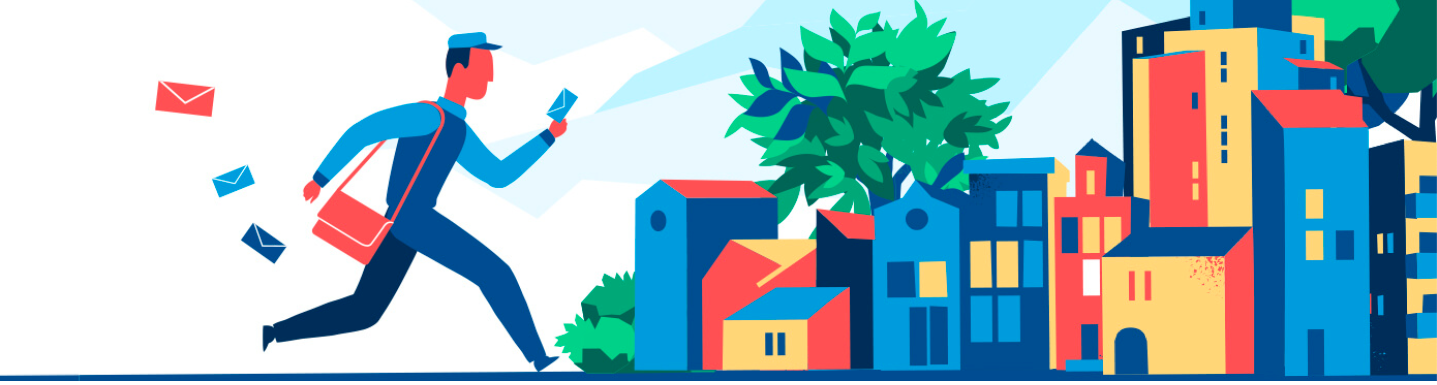 Лектор: Зданюк Тетяна Вікторівна, кандидат педагогічних наук, доцент, доцент кафедри німецької мови
На курсі ти зможеш…

ознайомитися з принципами ділового етикету;
дізнатися про види та правила ділового спілкування
ознайомитися з вимогами до написання автобіографії;
навчитися писати заяви та заповнювати анкети; 
моделювати можливі ситуації ділового спілкування (співбесіда, переговори) 
опанувати методи реалізації комунікативних намірів: встановлення ділових контактів, вираження прохання, згоди/незгоди, відмови, вибачення, подяки;
ознайомитися з правилами ведення телефонних переговорів та інше…